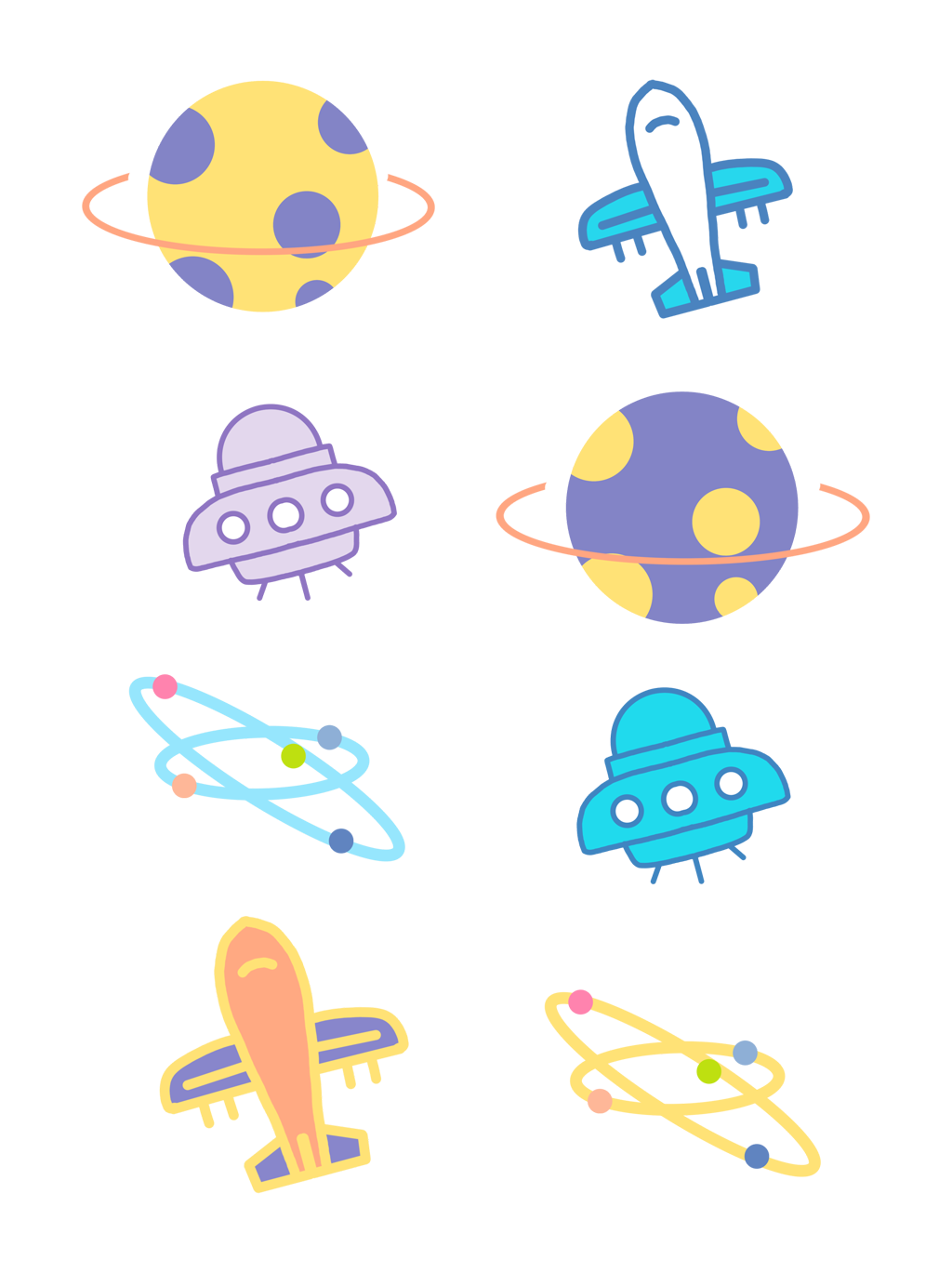 开学季教育教学学校开学模板
班主任：XXX         班级：三年二班
CONTENTS
A
B
请在此输入您的文本
请在此输入您的文本
C
D
请在此输入您的文本
请在此输入您的文本
E
F
请在此输入您的文本
请在此输入您的文本
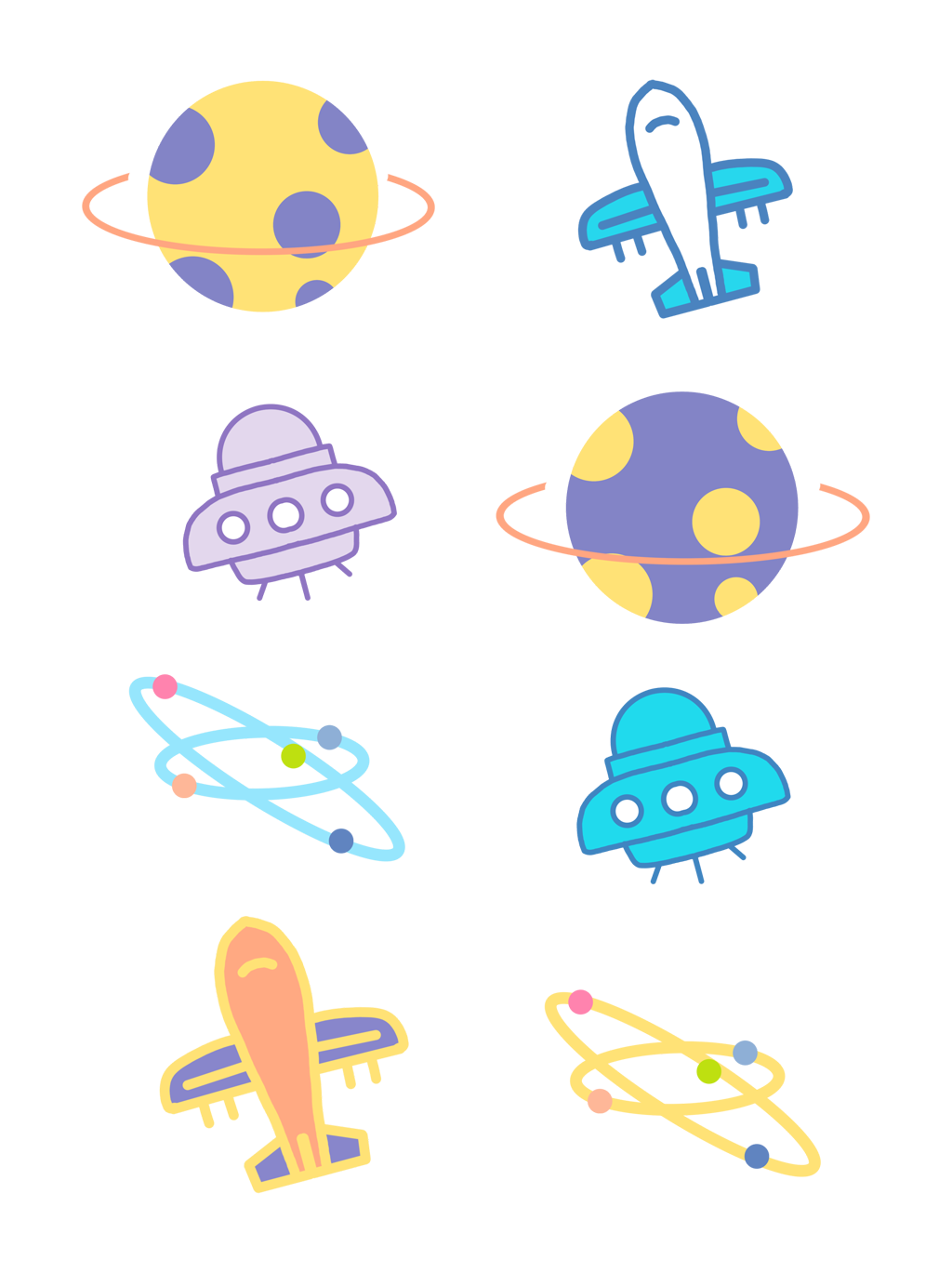 请输入第一章大标题
请输入第一章说明小标题
请在此输入您的大标题
请输入文本
请输入文本
请输入文本请输入文本请输入文本请输入文本请输入文本请输入文本
请输入文本请输入文本请输入文本请输入文本请输入文本请输入文本
请输入文本
请输入文本
请输入文本请输入文本请输入文本请输入文本请输入文本请输入文本
请输入文本请输入文本请输入文本请输入文本请输入文本请输入文本
请在此输入您的大标题
A
请输入文本请输入文本请输入文本请输入文本请输入文本请输入文本请输入文本
请输入文本
B
请输入文本请输入文本请输入文本请输入文本请输入文本请输入文本请输入文本
请在此输入您的大标题
请输入文本请输入文本请输入文本请输入文本请输入文本请输入文本请输入文本请输入文本
请输入文本请输入文本请输入文本请输入文本请输入文本请输入文本请输入文本请输入文本
请输入文本请输入文本请输入文本请输入文本请输入文本请输入文本请输入文本请输入文本
请输入您的小标题
请输入您的小标题
请输入您的小标题
01
02
03
请输入文本请输入文本请输入文本请输入文本请输入文本请输入文本请输入文本请输入文本请
请在此输入您的大标题
请输入文本请输入文本请输入文本请输入文本请输入文本请输入文本请输入文本请输入文本请输入文本请输入文本请输入文本请输入文本
请输入文本请输入文本请输入文本请输入文本请输入文本请输入文本请输入文本请输入文本请输入文本请输入文本请输入文本请输入文本
A
B
请在此输入您的大标题
请输入文本请输入文本请输入文本请输入文本请输入文本请输入文本请输入文本请输入文本请输入文本请输入文本请输入文本
01
请输入文本请输入文本请输入文本请输入文本请输入文本请输入文本请输入文本请输入文本请输入文本请输入文本请输入文本
02
请输入文本请输入文本请输入文本请输入文本请输入文
03
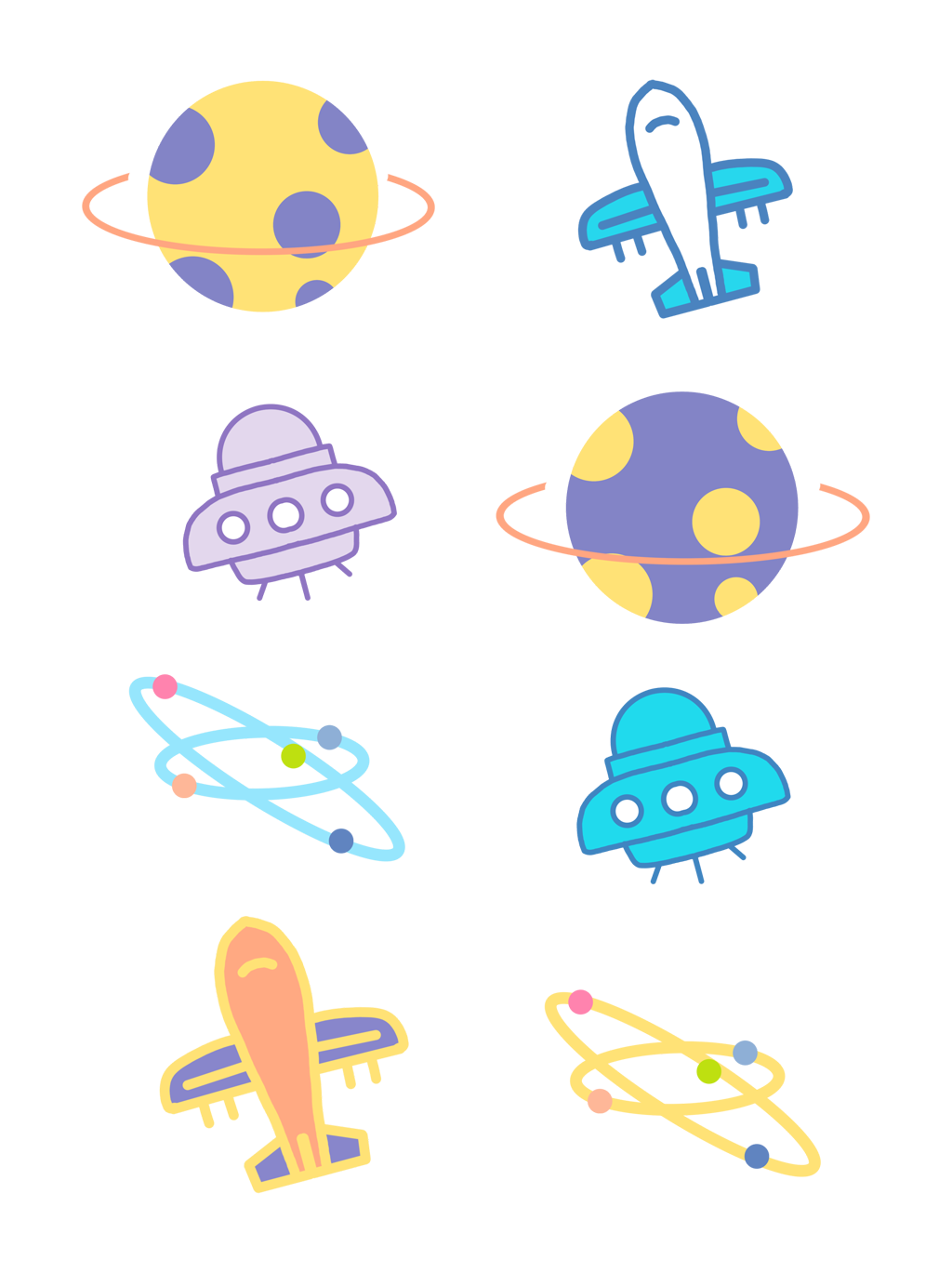 请输入第二章大标题
请输入第二章说明小标题
请在此输入您的大标题
请在此输入您的文本
请在此输入您的文本
请输入文本请输入文本请输入文本请输入文本请输入文本
请输入文本请输入文本请输入文本请输入文本请输入文本
请在此输入您的文本
请在此输入您的文本
请输入文本请输入文本请输入文本请输入文本请输入文本
请输入文本请输入文本请输入文本请输入文本请输入文本
请在此输入您的大标题
2017
2016
请输入文本请输入文本请输入文本请输入文本请输入文本请输入文本请输入文本请输入文本请输入文本请输入文本请输入文本请输入文本请输入文本请输入文本请输入文本
请输入文本请输入文本请输入文本请输
90人
54人
请在此输入您的大标题
文本
文本
文本
文本
文本
文本
请在此输入您的大标题
请输入文本请输入文本请输入文本请输入文本请输入文本请输入文本请输入文本请输入文本请输入文本
请输入文本请输入文本请输入文本请输入文本请输入文本请输入文本请输入文本请输入文本请输入文本
请输入文本请输入文本请输入文本请输入文本请输入文本请输入文本请输入文本请输入文本请输入文本
请输入文本请输入文本请输入文本请输入文本请输入文本请输入文本请输入文本请输入文本请输入文本
请输入文本请输入文本请输入文本请输入文本请输入文本请输入文本请输入文本请输入文本请输入文本请输入文本请输入文本请输入文本
请在此输入您的文本
请在此输入您的大标题
请输入文本
请输入文本
请输入文本
请输入文本
2014
2015
2016
2017
请输入文本请输入文本请输入文本请输入文本请输入文本请输入文本请输入文本请输入文本请输
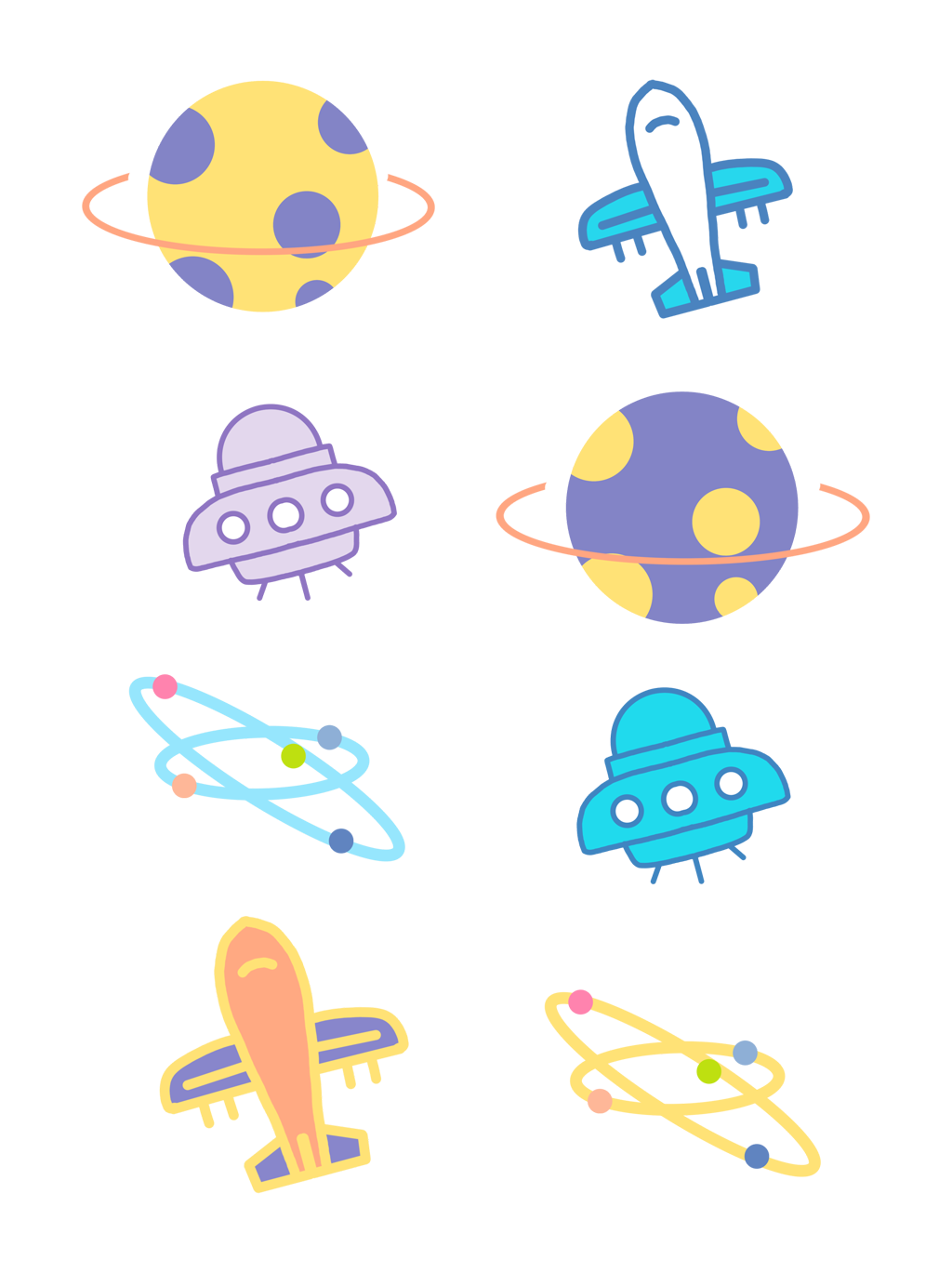 请输入第三章大标题
请输入第三章说明小标题
请在此输入您的大标题
请输入文本请输入文本请输入文本请输入文本请输入文本请输入文本请输入文本请输入文本请输入文本请输入文本请输入文本请输入文本请输入文本请输入文本请输入文本请输入文本
A
B
请输入文本
请输入文本
C
D
E
请输入文本
请输入文本
请输入文本
请在此输入您的大标题
请输入文本请输入文本
请输入文本请输入文本请输入文本请输入文本请输入文本请输入文本请输入文本请输入文本请输入文本请输入文本请输入文本请输入文本
请输入文本请输入文本
请输入文本请输入文本请输入文本请输入文本请输入文本请输入文本请输入文本请输入文本请输入文本请输入文本请输入文本请输入文本
请在此输入您的大标题
A
B
请输入文本请输入文本请输入文本请输入文本请输入文本请输入文本请输入文本请输入文本
请输入文本请输入文本请输入文本请输入文本请输入文本请输入文本请输入文本请输入文本
9688万
三年二班
请在此输入您的大标题
请输入文本请输入文本请输入文本请输入文本请输入文本请输入文本请输入文本请输入文本请输
“
01
02
03
04
请输入文本请输入文本请输入文本
请输入文本请输入文本请输入文本
请输入文本请输入文本请输入文本
请输入文本请输入文本请输入文本
请在此输入您的大标题
请输入文本请输入文本请输入文本请输入文本请输入文本请输入文本请输入文本请输入文本请输入文本
7258万
文本
上半年
请输入文本请输入文本请输入文本请输入文本请输入文本请输入文本请输入文本请输入文本请输入文本
8906万
下半年
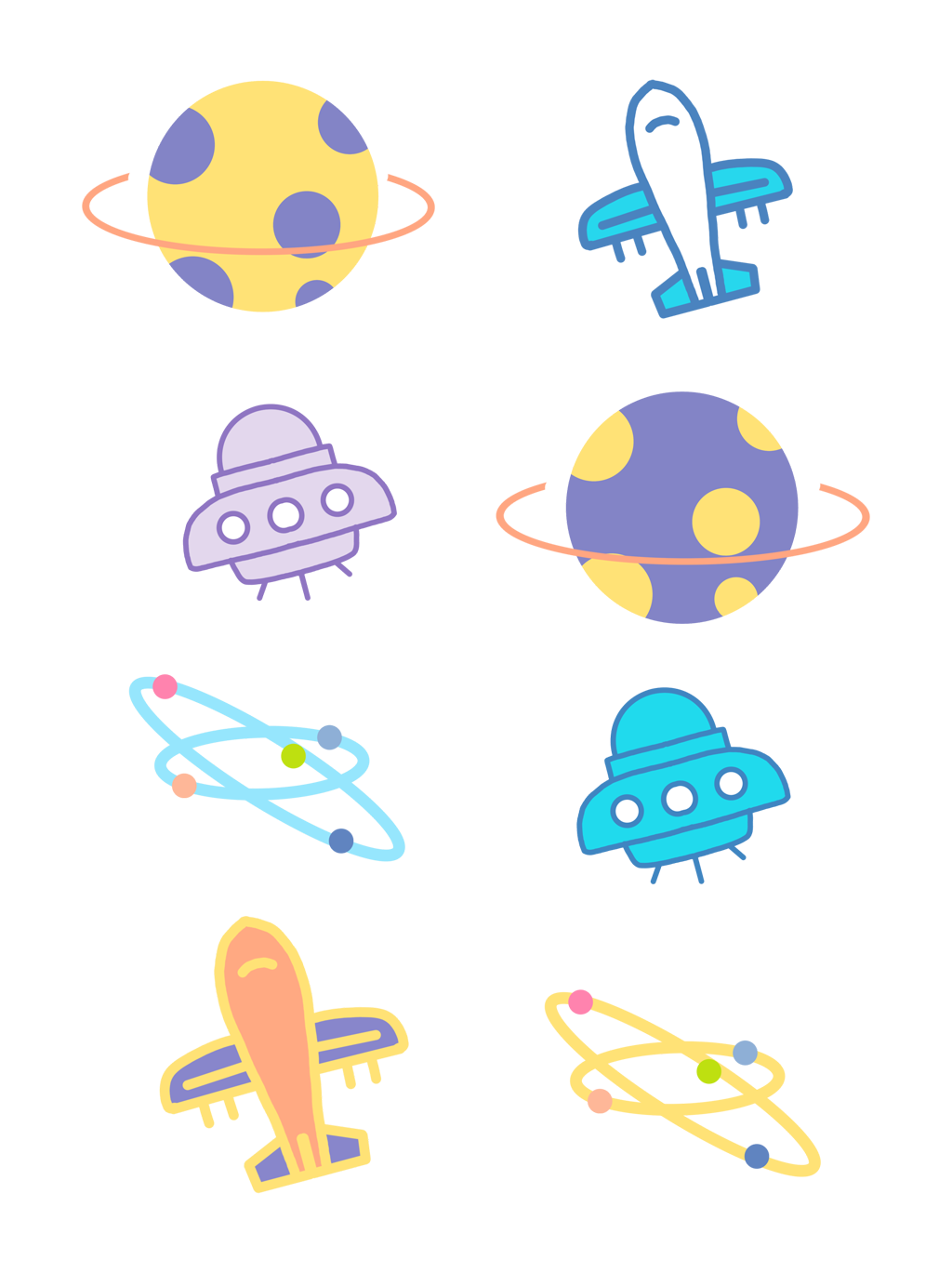 请输入第四章大标题
请输入第四章说明小标题
请在此输入您的大标题
文本
文本
文本
文本
文本
请输入文本请输入文本请输入文本请输入文本请输入文本请输入文本
请输入文本请输入文本请输入文本请输入文本请输入文本请输入文本
请输入文本请输入文本请输入文本请输入文本请输入文本请输入文本
请输入文本请输入文本请输入文本请输入文本请输入文本请输入文本
请在此输入您的大标题
请输入文本请输入文本请输入文本请输入文本
请输入文本请输入文本请输入文本请输入文本
请输入文本
A
B
请输入文本请输入文本请输入文本请输入文本请输入文本请输入文本请输入文本请输入文本请输入文本请输入文本请输入文本请输入文本请输入文本请输入文本请输入文本
98%
C
请输入文本请输入文本请输入文本请输入文本
请在此输入您的大标题
01
02
请输入文本请输入文本请输入文本请输入文本请输入文本请输入文本
请输入文本请输入文本请输入文本请输入文本请输入文本请输入文本
请输入文本请输入文本请输入文本请输入文本请输入文本请输入文本请输入文本请输入文本请输入文本请输入文本请输入文本请输入文本请输入文本请输入文本请输入文本请输入文本
请在此输入您的大标题
请输入文本请输入文本请输入文本请输入文本请输入文本请输入文本请输入文本请输入文本请输
A
B
C
D
请输入文本请输入文本请输入文本请输入文本
请输入文本请输入文本请输入文本请输入文本
请输入文本请输入文本请输入文本请输入文本
请输入文本请输入文本请输入文本请输入文本
请在此输入您的大标题
请输入文本请输入文本请输入文本请输入文本请输入文本请输入文本请输入文本请输入文本请输入文本请输入文本
800+
请输入文本请输入文本请输入文本请输入文本请输入文本请输入文本请输入文本请输入文本请输入文本请输入文本
600+
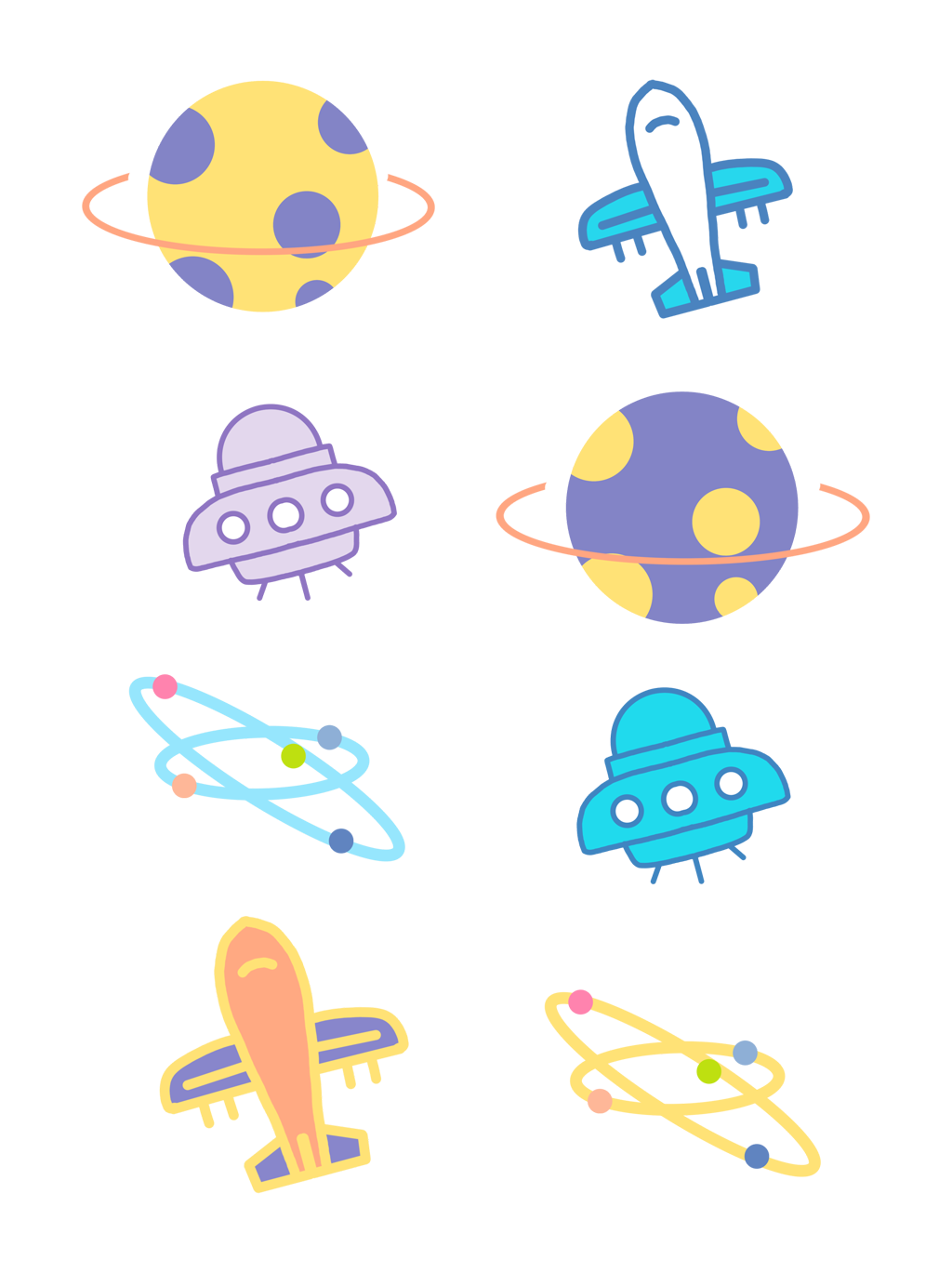 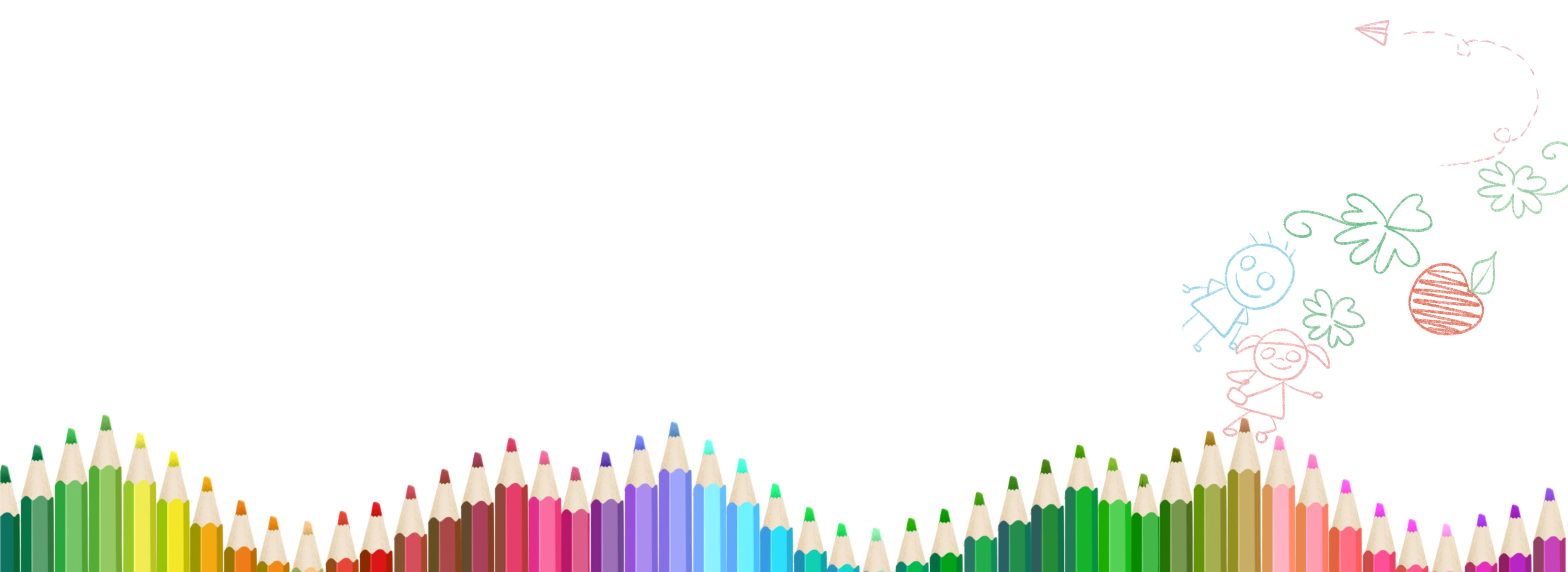 谢
谢
观
看